МУНИЦИПАЛЬНАЯ ИННОВАЦИОННАЯ ПЛОЩАДКА
 
«СОЗДАНИЕ В ДОШКОЛЬНОЙ ОБРАЗОВАТЕЛЬНОЙ ОРГАНИЗАЦИИ СИСТЕМЫ ВНУТРЕННЕЙ ОЦЕНКИ КАЧЕСТВА ОБРАЗОВАНИЯ
НА ОСНОВЕ ШКАЛЫ ECERS-R»
СТРУКТУРИРОВАНИЕ  ПРОГРАММЫ
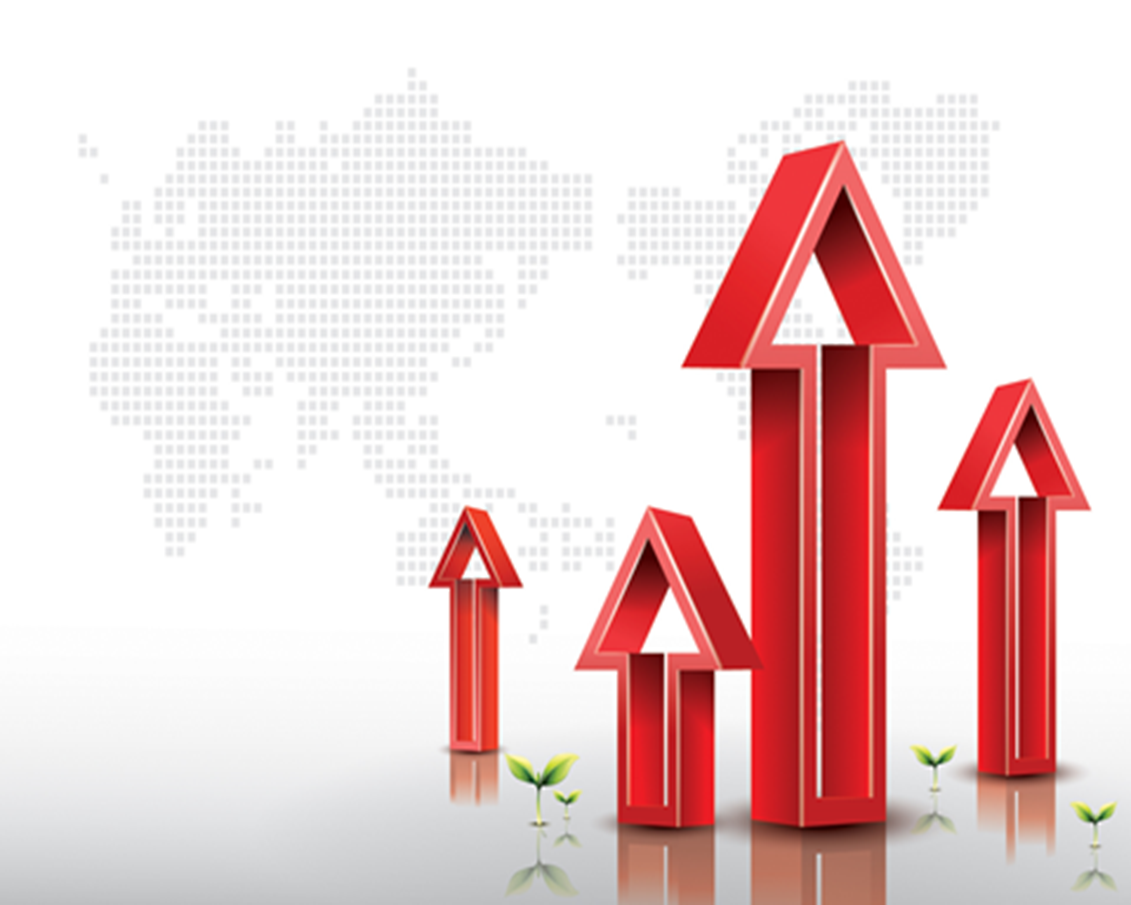 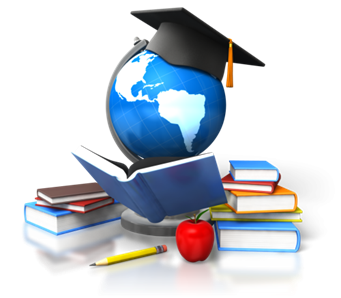 1
По направлению исследования 
«Структурирование программы»  
средние значения по шкале составляет - 3,81
Распорядок дня – 3,67
Время для свободной игры – 4,67
Время для работы в группе – 4,33
Условия для детей с ограниченными возможностями
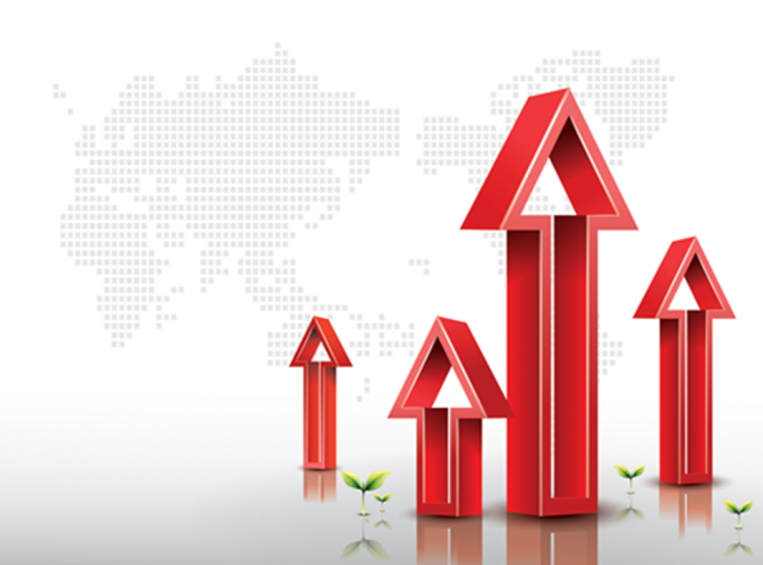 2
А ЧТО ЭТО ЗА ОБЩИЕ ДЛЯ ДЕТСКИХ САДОВ ПРОБЛЕМНЫЕ АСПЕКТЫ?
Качество взаимодействия педагогов с детьми

Организация РППС

Условия для свободной деятельности и игры

Учет индивидуальных потребностей и особенностей детей
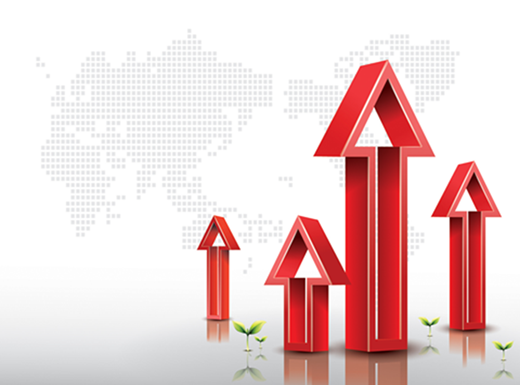 3
Мероприятия, направленные на улучшение качества образования и соответствия с ФГОС ДО
Обучение педагогов по программе ПРОдетей  2018-2019 году, который был направлен обновление профессиональной позиции педагога в организации образовательной деятельности, ориентированной на ребёнка. (4 педагога)
 Изучение успешных отечественных и международных практик дошкольного образования, обеспечивающих реализацию ФГОС ДО ((Reggio Approach/ Реджио подход), «Step by step», Открытия)
 Цикл семинаров-тренингов «Образовательные технологии, ориентированные на ребёнка»  
 Мастер-классы по применению эффективных техник, технологий, созданию пространственной среды в группе «Образовательные технологии программы «ПРОдетей» в работе с дошкольниками»
 Педсовет «Принципы и подходы к образованию детей дошкольного возраста, ориентированные на ребёнка» 25.04.2019 года
1. Просмотр видео мастер-классов применения отдельных вариативных методик и образовательных технологий программы ПРОДЕТЕЙ 
         2. Выбор технологий и техник, ориентированные на ребёнка, для работы с 
дошкольниками и с целью внесения изменений в организационный раздел ООП ДОУ 
 Внедрены и апробированы на практике и расширен личный опыт
 использования технологий, ориентированных на ребёнка
Внесение изменения в организационный раздел ООП,
в которой представлены технологии и техники, ориентированные на ребёнка.
Супервизия  авторами программы «Продетей».
 Годовой семинар  «Гибкое планирование с учётом интереса детей»
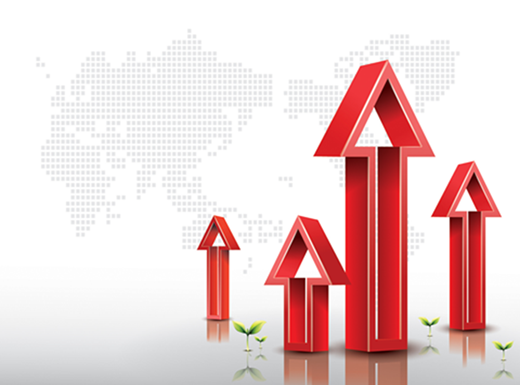 4
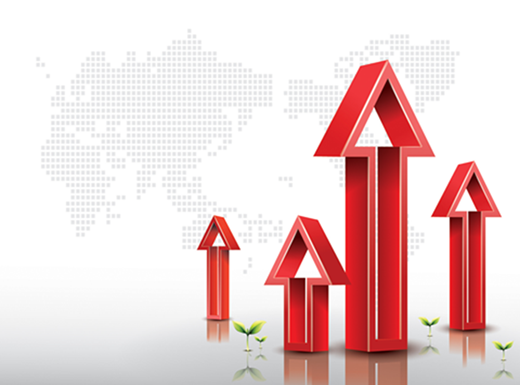 5
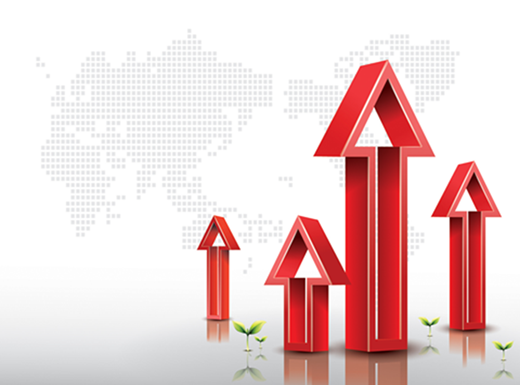 6
Гибкое планирование ориентировок- на событийность- детский интерес- интерес педагога.Обязательное условие – интерес детей.Как поймать детский интерес.Модель  3-х вопросовпаутинкаВажно фиксировать ответы детей.Голосование по теме.
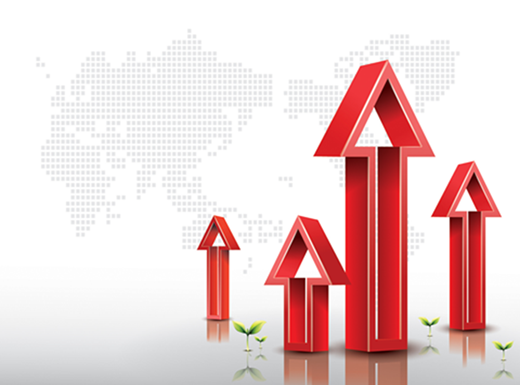 7